Individualização;um dos factores de estímulo da violência doméstica
António Pedro Dores, 
Outubro 2019
Assuntos a tratar
Preconceitos e tabus sobre violência e sobre sexo
Eficácia da criminalização da violência doméstica
Estruturação social da violência
Como pode ser entendida a violência doméstica?
Como pode ser abolida?
Quem entre vós gosta de violência?
O público gosta de violência! 
E de sexo, na cidade ou fora dela
Violência e sobrevivência
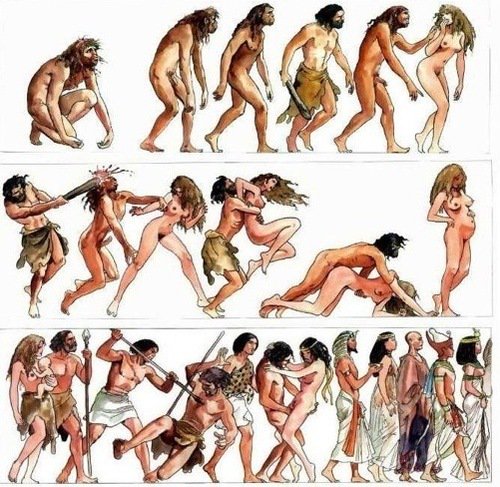 Milo Manara 
Cultura Inquieta
… continua …
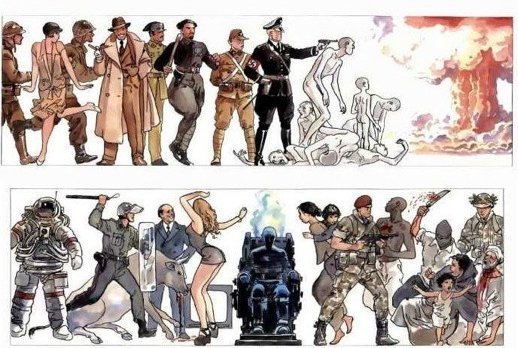 Lei de criminalização da violência doméstica (1982);
Lei de criminalização do abuso sexual (1997); 
Lei de descriminalização do aborto (2007)

 “A história não é linear, a conquista dos direitos é feita de avanços e recuos. Em certas épocas e regiões do mundo, as Mulheres tiveram direitos que lhes foram retirados posteriormente. É missão de todas e todos não permitir retrocessos.” 
AMCV em 2019

“um terço do total de homicídios deve-se à violência doméstica, uma mulher assassinada em cada semana no ano passado" 
Bloco de Esquerda em campanha, em 2009
Quem gosta de animais domésticos?
Também há trabalhadores domésticos
E nós? Também somos domesticados?
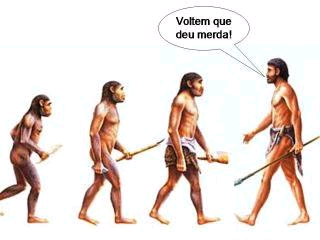 Discriminação
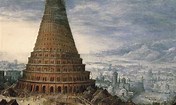 Torre de Babel
Elitismo
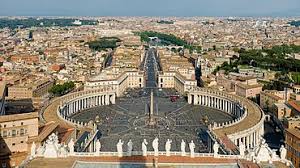 Transformar pessoas em indivíduos
Substituir
A submissão por subordinação
A iniciativa por marginalização
A orientação por poder
A solidariedade identitária por igualdade
A prestação de cuidados por elitismo e discriminação
A violência doméstica
É o gosto que temos em determinar aquilo que havemos de fazer num mundo desenhado por nós, como se fossemos Deus 
Só não somos Deus porque os nossos pensamentos AINDA não são suficientes para se auto-realizarem
Poder
A violência doméstica é uma questão de identidade e de cuidados (não é violência de estado)

A crescente diferenciação do poder (dos estados) alegadamente autónomo das identidades (igualdade) e dos cuidados (liberdade) permite tornarmo-nos profissionais, mas não melhores pessoas
Abolir a violência doméstica?
Quem quer abolir a violência?
Quem quer abolir a domesticidade?

Movimentos feministas e os seus desvios de poder – punitivos e de quotas

Desqualificação do valor dos cuidados e das identidades
Fim
http://iscte.pt/~apad